6.2 Relate Transformations and Similarity
MrS. Vazquez
Geometry
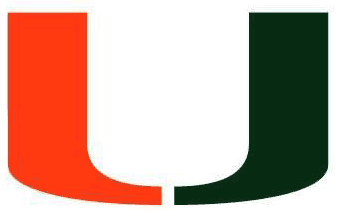 g-srt.1.1-2 ; g-c.1.1
Essential Question:
How do dilations preserve similarity of a figure?

Objective:
Students will be able to identify dilations.
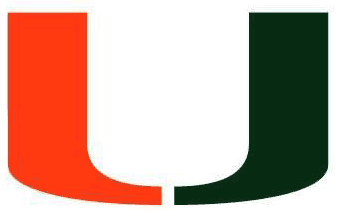 definitions
dilations:
transformation that preserves ∡ measures and results in an image with lengths proportional to the preimage lengths
*dilations also have a scale factor

*when 0 < scale factor < 1 the image is a reduction

*when scale factor > 1 the image is an enlargement
combine dilations
and rigid motions
If a dilation followed by any combination of rigid motions can be used to move one figure onto the other, then the two figures are similar.
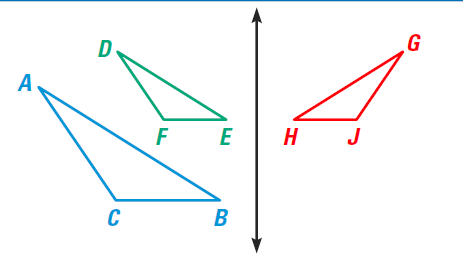 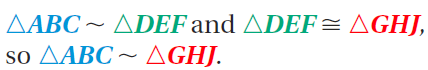 find the scale factor to move the blue figure onto the red figure
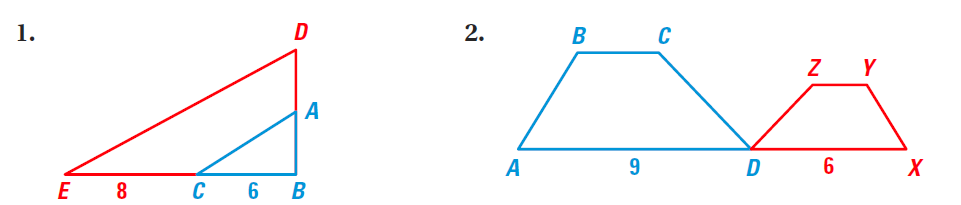